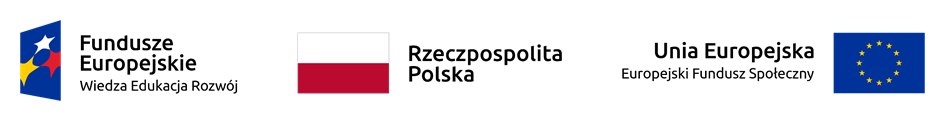 Konsultacje społecznepropozycji do projektu ustawy wdrażającej Konwencję ONZ o prawach osób niepełnosprawnych
Wsparcie osób z niepełnosprawnością psychospołeczną
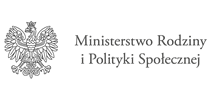 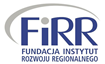 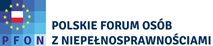 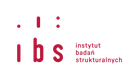 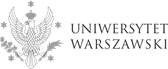 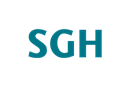 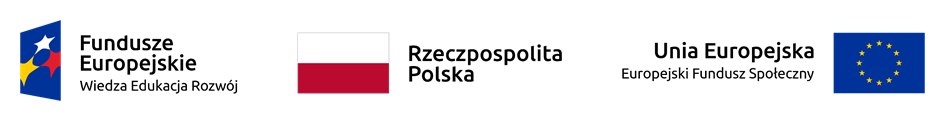 Koordynacja usług medycznych i społecznych na rzecz osób z niepełnosprawnością psychospołeczną
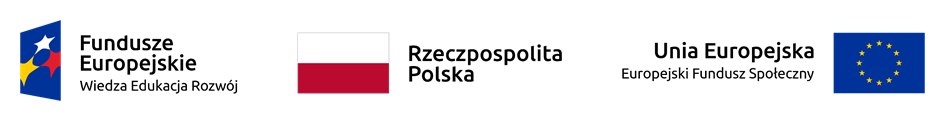 Koordynacja usług medycznych i społecznych na rzecz osób z niepełnosprawnością psychospołeczną
Obecnie funkcjonujące rozwiązania prawne nie zapewniają wystarczającej koordynacji usług medycznych i społecznych dla osób z niepełnosprawnością psychospołeczną. 

Brak również koordynacji w zakresie samego sektor usług medycznych. Główną przyczyną tego stanu jest wielość podmiotów świadczących usługi ochrony zdrowia i tradycyjny, separacyjny model leczenia psychiatrycznego. 

Występuje istotny problem wsparcia osoby z niepełnosprawnością psychospołeczną po zakończonej hospitalizacji psychiatrycznej.
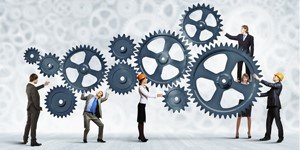 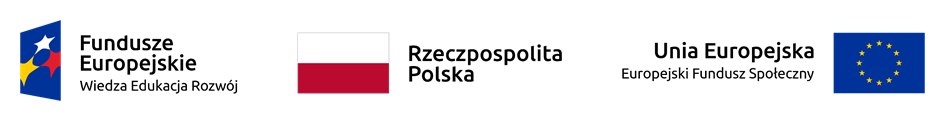 Koordynacja usług medycznych i społecznych na rzecz osób z niepełnosprawnością psychospołeczną
A zatem zaistniała potrzeba zmiany obecnie istniejącego systemu wsparcia osób z niepełnosprawnością psychospołeczną i realizacji modelu, w którym istnieje:

a) podmiotowe podejście do osób z niepełnosprawnością psychospołeczną wymagających wsparcia;

b) integracja usług z zakresu ochrony zdrowia i wsparcia społecznego;

c) skoordynowanie działań podmiotów świadczących usługi medyczne i społeczne, w tym partnerstwo i obowiązek wzajemnej współpracy;

d) Kontrola jakości i dostępności usług dla osób z niepełnosprawnością psychospołeczną;

e) zindywidualizowany, bazujący na pełnej diagnozie proces terapeutyczny.
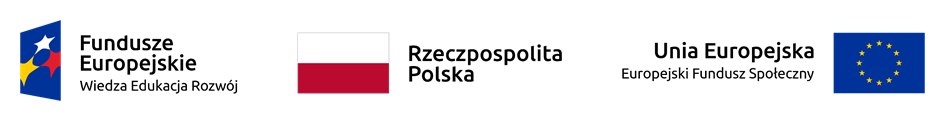 Koordynacja usług medycznych i społecznych na rzecz osób z niepełnosprawnością psychospołeczną
System ma mieć charakter kompleksowy i ściśle złączony z geograficzno-społecznym środowiskiem życia danej osoby. 

Realizowany model zakłada tworzenie rozwiązań komplementarnych względem  istniejących, głównie przez poziome sieci korelacji zorientowane na potrzeby osób z niepełnosprawnością psychospołeczną, w tym wzorów wsparcia świadczonych w ramach posiadanych kompetencji przez dane typy instytucji (podmioty lecznicze, jednostki pomocy społecznej i podmioty wsparcia osób z niepełnosprawnościami).

Jednocześnie powyższe jest związane z deinstytucjonalizacją w psychiatrii rozumianą jako proces odchodzenia w obszarze zdrowia psychicznego, od usług świadczonych na podstawie niezintegrowanych z daną społecznością lokalną instytucji-zakładów w kierunku skorelowanych ze sobą usług medycznych i społecznych dostarczanych przez podmioty związane ściśle z lokalną społecznością i bazujące na optymalnym wykorzystaniu jej zasobów.
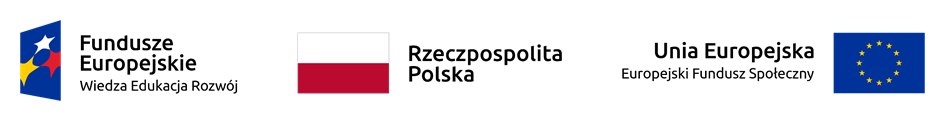 Niepełnosprawność psychospołeczna i inne zmiany terminologiczne
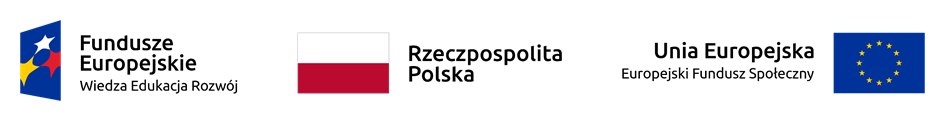 Niepełnosprawność psychospołeczna
Komitet ONZ ds. praw osób z niepełnosprawnościami konsekwentnie posługuje się pojęciem niepełnosprawności psychospołecznej (psychosocial disability), nie definiując jej jednak.
Pojęcie to używane jest:
komentarzach generalnych,
uwagach do sprawozdań Państw-stron Konwencji,
wytycznych do art. 14 Konwencji (Guidelines on article 14 of the Convention on the Rights of Persons with Disabilities. The right to liberty and security of persons with disabilities, adopted during the Committee’s 14th session, held in September 2015). 

Również wiodące organizacje pozarządowe o charakterze międzynarodowym takie jak Mental Health Europe w swoich publikacjach i dokumentach posługują się pojęciem niepełnosprawności psychospołecznej (psychosocial disability).

Toteż, zgodnie z projektowanymi zmianami przewiduje się wprowadzenie pojęcia niepełnosprawności psychospołecznej do polskiego ustawodawstwa (przede wszystkim w ustawie o wyrównywaniu szans osób z niepełnosprawnościami), jednak bez definiowania tego pojęcia zgodnie ze wskazaniami Komitetu ONZ ds. praw osób z niepełnosprawnościami
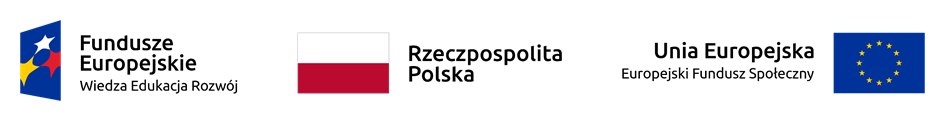 Rezygnacja z pojęcia choroby psychicznej
W zakresie proponowanych zmian w projekcie ustawy pojęcie choroby psychicznej zostało usunięte z systemu prawa. 

Pozostawiono natomiast  jednolite pojęcia „zaburzeń psychicznych” i odpowiednio „osób z zaburzeniami psychicznymi”).  

Zmiana ta była konieczna zarówno z uwagi na zmiany jakie zachodzą w klasyfikacjach medycznych, społeczny model niepełnosprawności, który powinien przeważać nad modelem medycznym, jak również stygmatyzujący charakter pojęcia choroby psychicznej oraz określenia chory psychicznie.


choroba psychiczna             chory psychicznie
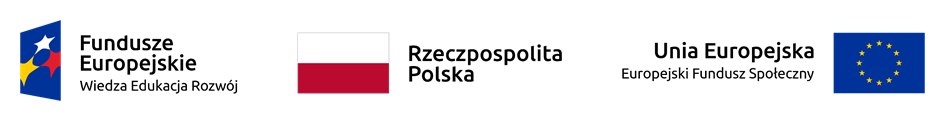 Przebudowa definicji osoby z zaburzeniami psychicznymi
Jedną z istotnych zmian terminologicznych jest przebudowa definicji osób z zaburzeniami psychicznymi na gruncie ustawy o ochronie zdrowia psychicznego polegająca na tym, że osoby z niepełnosprawnością intelektualną i zaburzeniami neurorozwojowymi mają być poza zakresem ustawowego pojęcia osób z zaburzeniami psychicznymi.

Oznaczało to jednak konieczność dodania tych kategorii osób w niektórych przepisach, w których dotąd była mowa tylko o osobach z zaburzeniami psychicznymi (i konkludentnie odnosiło się to do osób z niepełnosprawnością intelektualną i niepełnosprawnością neurorozwojową
).

W niektórych przepisach była mowa zarówno o osobach z zaburzeniami psychicznymi i upośledzeniem umysłowym, choć z punktu definicji na gruncie ustawy o ochronie zdrowia psychicznego ta druga kategoria mieściła się w pierwszej. Ten chaos terminologiczny został usunięty.
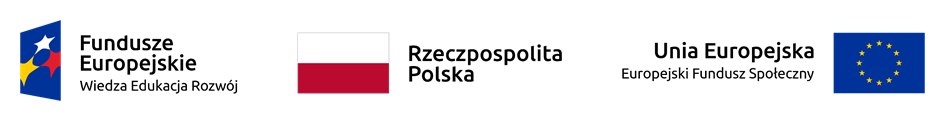 Wprowadzenie pojęcia osoby z doświadczeniem kryzysu psychicznego
W ustawie o wyrównywaniu szans osób z niepełnosprawnościami przewidziano również udzielanie wsparcia dla osób z doświadczeniem kryzysu psychicznego. 

Pojęcie osoby z doświadczeniem kryzysu psychicznego nie zostało zdefiniowane. Oznacza to odwołanie się do bogatego dorobku działalności organizacji pozarządowych oraz działań projektowych na rzecz osób doświadczających kryzysu psychicznego, a jednocześnie nie zamyka możliwości wspierania osób z różnymi doświadczeniami tego kryzysu.

Wprowadzenie tego pojęcia do ustawy sprawia, że osoby z doświadczeniem kryzysu psychicznego będą mogły korzystać z systemu wsparcia dla osób z niepełnosprawnością psychospołeczną i nie będą być mogły z niego wykluczone.
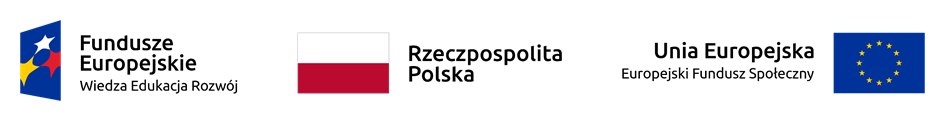 Punkt informacyjno-koordynacyjny Centrum Niezależnego Życia
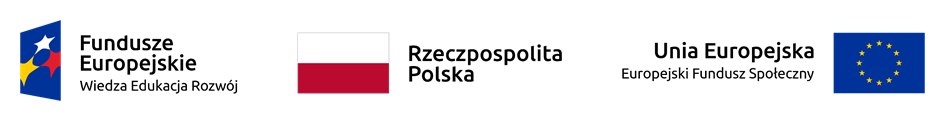 Punkt informacyjno-koordynacyjny Centrum Niezależnego Życia
Punkt Informacyjno-Koordynacyjny ma stanowić wyspecjalizowaną strukturę, koordynującą świadczenia medyczne i socjalne m. in. na rzecz osób z niepełnosprawnością psychospołeczną lub z doświadczeniem kryzysu psychicznego działającą ramach Centrum Niezależnego Życia.

Może on istnieć zarówno w kompleksowym Centrum Niezależnego Życia, jak i w wyspecjalizowanych Centrach Niezależnego Życia.
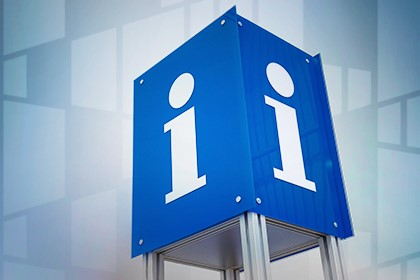 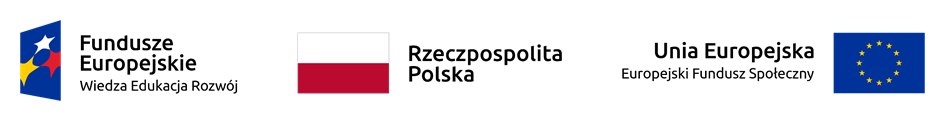 Zadania punktu informacyjno-koordynacyjnego
Do zadań Punktu informacyjno-koordynacyjnego Centrum Niezależnego Życia należy:

1) informowanie osoby z niepełnosprawnością psychospołeczną lub z doświadczeniem kryzysu psychicznego oraz osób z ich najbliższego otoczenia, w tym członków ich rodzin, o przysługujących osobie z niepełnosprawnością psychospołeczną lub z doświadczeniem kryzysu psychicznego prawach oraz świadczeniach z zakresu opieki zdrowotnej oraz pomocy społecznej oferowanych przez Centrum Niezależnego Życia, lokalne centra zdrowia psychicznego, o których mowa w art. 5a ustawy z dnia 19 sierpnia 1994 r. o ochronie zdrowia psychicznego (Dz. U. z 2022 r. poz. 2123 i 2220), oraz inne podmioty;
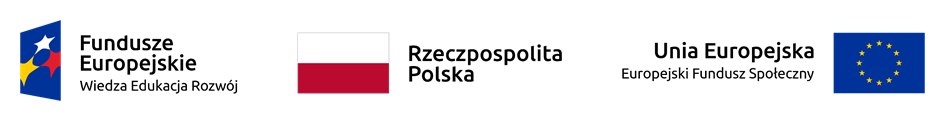 Zadania punktu informacyjno-koordynacyjnego
Do zadań Punktu informacyjno-koordynacyjnego Centrum Niezależnego Życia należy:

2) Zapewnia wsparcie osobie z niepełnosprawnością psychospołeczną w kontakcie z podmiotami leczniczymi oraz placówkami zapewniającymi świadczenia osobie z niepełnosprawnością psychospołeczną, w szczególności z centrami zdrowia psychicznego, o których mowa w art. 5a ustawy z dnia 19 sierpnia 1994 r. o ochronie zdrowia psychicznego. Wsparcie to w szczególności obejmuje:

a) prowadzenie bazy usług świadczonych na rzecz osób z niepełnosprawnością psychospołeczną lub z doświadczeniem kryzysu psychicznego, zapewnianych ze środków publicznych lub finansowanych z tych środków przynajmniej w 50%,

b) przekazywanie informacji teleadresowych,

c) umawianie wizyt lub spotkań z podmiotami i placówkami, o których mowa wyżej
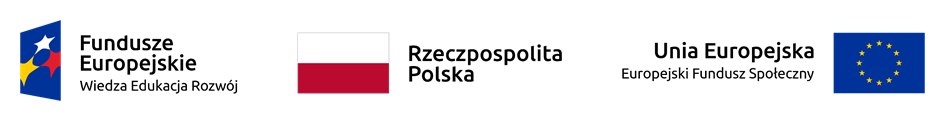 Zadania punktu informacyjno-koordynacyjnego
Do zadań Punktu informacyjno-koordynacyjnego Centrum Niezależnego Życia należy:

3) wspieranie osoby z niepełnosprawnością psychospołeczną lub z doświadczeniem kryzysu psychicznego w zakresie dokonywania wyboru usług z zakresu opieki zdrowotnej oraz pomocy społecznej;

4) informowanie o możliwości korzystania z różnych form wsparcia osoby z niepełnosprawnościami, w szczególności Indywidualnego Pakietu Wsparcia;

5) Kierowanie do właściwych jednostek organizacyjnych w Centrum Niezależnego Życia w sytuacji dostrzeżenia potrzeb szczególnego wsparcia;

6) prowadzenie profilaktyki oraz promocji zdrowia psychicznego, w tym na zlecenie jednostki samorządu terytorialnego, w szczególności przez kampanie społeczne i działania edukacyjne;
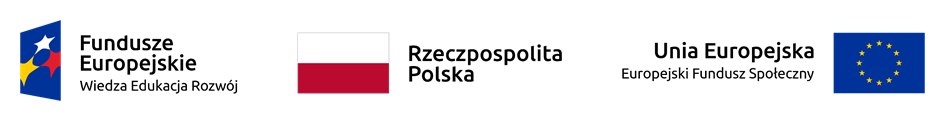 Współpraca Punktu informacyjno-koordynacyjnego z centrami zdrowia psychicznego
Punkty informacyjno-koordynacyjne mają obowiązek współpracy z centrami zdrowia psychicznego i innymi podmiotami świadczącymi usługi na rzecz osób z niepełnosprawnością psychospołeczną lub z doświadczeniem kryzysu psychicznego (art. 58 ust. 1 projektu ustawy).

Również na centra zdrowia psychicznego nałożono obowiązek współpracowania z punktami informacyjno-koordynacyjnymi Centrów Niezależnego Życia (art. 58 ust. 1 projektu ustawy).

Zakłada się zatem ścisłą współpracę pomiędzy wszystkimi podmiotami świadczącymi usługi na rzecz osób z niepełnosprawnością psychospołeczną i z doświadczeniem kryzysu psychicznego oraz dobry przepływ informacji pomiędzy nimi.
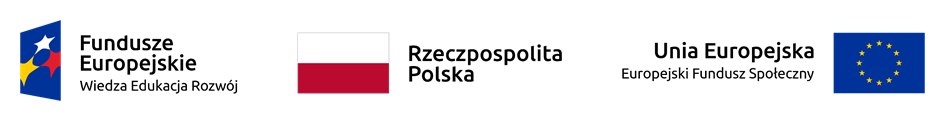 Współpraca Punktu informacyjno-koordynacyjnego z centrami zdrowia psychicznego
Współpraca ma polegać na:

1) wzajemnym informowaniu się o osobach z niepełnosprawnością psychospołeczną lub z doświadczeniem kryzysu psychicznego, korzystających z usług tych podmiotów;

2) organizowaniu, w razie stwierdzenia takiej potrzeby, zespołów interdyscyplinarnych w celu znalezienia optymalnych rozwiązań wspierających osobę z niepełnosprawnością psychospołeczną lub z doświadczeniem kryzysu psychicznego w prowadzeniu niezależnego życia, w tym:

a) rozwiązywaniu sytuacji kryzysowych,
b) wskazywaniu zasadności budowania kręgów wsparcia osoby z niepełnosprawnością psychospołeczną lub z doświadczeniem kryzysu psychicznego,
c) zapraszaniu osoby z niepełnosprawnością psychospołeczną lub z doświadczeniem kryzysu psychicznego na posiedzenie zespołu interdyscyplinarnego celem poinformowania o możliwościach w zakresie leczenia i zdrowienia.
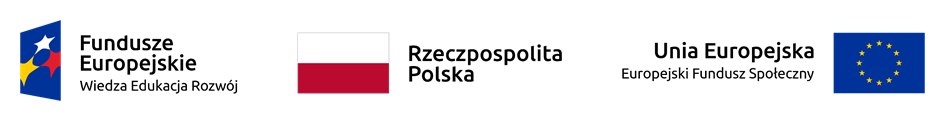 Funkcja monitorująca i sygnalizacyjna Punktu informacyjno-koordynacyjnego
Do zadań Punktu informacyjno-koordynacyjnego Centrum Niezależnego Życia należy:

7) zbieranie informacji na temat jakości usług świadczonych przez podmioty zapewniające wsparcie osobom z niepełnosprawnością psychospołeczną lub z doświadczeniem kryzysu psychicznego;

8) przekazywanie zebranych informacji o nieprawidłowościach w funkcjonowaniu systemu wsparcia wobec osób z niepełnosprawnością psychospołeczną lub z doświadczeniem kryzysu psychicznego, podmiotowi, w którego działalności taką nieprawidłowość stwierdzono.

Podmiot, któremu zasygnalizowano nieprawidłowości w funkcjonowaniu systemu wsparcia wobec osób z niepełnosprawnością psychospołeczną lub z doświadczeniem kryzysu psychicznego jest obowiązany podjąć działania zmierzające do wyjaśnienia zgłoszonych nieprawidłowości w funkcjonowaniu systemu wsparcia wobec osób z niepełnosprawnością psychospołeczną.
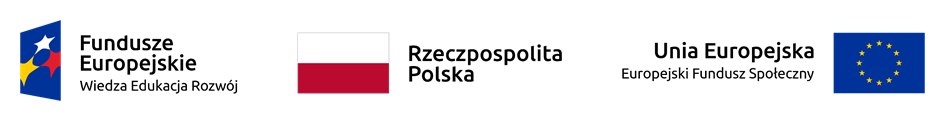 Personel Punktu informacyjno-koordynacyjnego
Centrum Niezależnego Życia zatrudnia w punkcie informacyjno-koordynacyjnym koordynatorów ds. społeczno-zawodowych oraz koordynatorów ds. zdrowia psychicznego.

Do zadań koordynatora ds. zdrowia psychicznego należy:
1) bieżąca prowadzenie konsultacji osobistych, telefonicznych oraz za pomocą innych środków porozumiewania się na odległość;
2) bieżące prowadzenie dokumentacji merytorycznej dotyczącej osób korzystających z punktu w niezbędnym zakresie;
3) udzielanie informacji, o których mowa w art. 56 i art. 58 pkt 1;
4) bieżąca współpraca i wymiana informacji z podmiotami świadczącymi usługi w obszarze zdrowia psychicznego o osobach z niepełnosprawnością psychospołeczną lub z doświadczeniem kryzysu psychicznego, korzystających z usług Centrum Niezależnego Życia lub tych podmiotów;
5) prowadzenie i aktualizowanie na bieżąco bazy informacyjnej o podmiotach działających w obszarze zdrowia psychicznego na terenie działalności Centrum Niezależnego Życia;
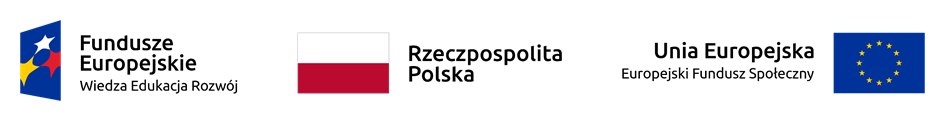 Personel Punktu informacyjno-koordynacyjnego
Do zadań koordynatora ds. zdrowia psychicznego należy:

6) umawianie wizyt lub spotkań w podmiotach świadczących usługi w obszarze zdrowia psychicznego;
7) wspieranie osoby z niepełnosprawnością psychospołeczną lub z doświadczeniem kryzysu psychicznego w zakresie dokonywania wyboru usług z zakresu opieki zdrowotnej oraz pomocy społecznej;
8) wskazywanie na możliwość korzystania różnych form wsparcia dla osób z niepełnosprawnościami, w szczególności asystencji osobistej;
9) organizowanie, w razie stwierdzenia takiej potrzeby, zespołów interdyscyplinarnych w celu znalezienia optymalnych rozwiązań wspierających osobę z niepełnosprawnością psychospołeczną lub z doświadczeniem kryzysu psychicznego;
10) zapraszanie osoby z niepełnosprawnością psychospołeczną lub z doświadczeniem kryzysu psychicznego na posiedzenie zespołu interdyscyplinarnego celem poinformowania o możliwościach w zakresie leczenia i zdrowienia;
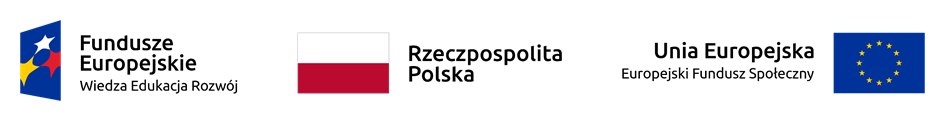 Personel Punktu informacyjno-koordynacyjnego
Do zadań koordynatora ds. zdrowia psychicznego należy:

11) współpraca z animatorem kręgów wsparcia zatrudnionym w Centrum Niezależnego Życia i innymi jednostkami tego centrum oraz uczestnictwo w budowaniu kręgów wsparcia wokół osoby z niepełnosprawnością psychospołeczną;
12) sygnalizowanie odpowiedniemu organowi nieprawidłowości w funkcjonowaniu systemu wsparcia wobec osób z niepełnosprawnością psychospołeczną lub z doświadczeniem kryzysu psychicznego.
13) inne działania na rzecz osoby z niepełnosprawnością psychospołeczną, zwłaszcza w sytuacjach kryzysowych.
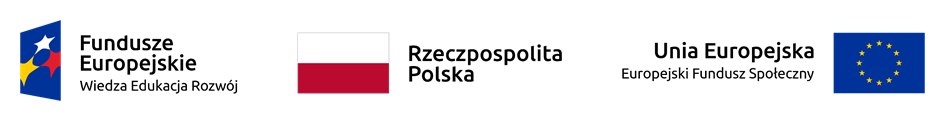 Personel Punktu informacyjno-koordynacyjnego
Osoba zatrudniona na stanowisku koordynatora ds. zdrowia psychicznego powinna spełniać następujące wymagania:

a) wykształcenie wyższe na kierunku psychologia, pedagogika, pedagogika specjalna, pedagogika środowiskowa, socjologia, praca socjalna lub innym pokrewnym;

b) umiejętność sporządzania dokumentów i materiałów w języku prostym;

c) posiada co najmniej 6-miesięczne doświadczenie w działalności na rzecz osób z niepełnosprawnością psychospołeczną lub z doświadczeniem kryzysu psychicznego lub w udzielaniu im wsparcia, lub posiada co najmniej 6- miesięczny staż pracy lub wolontariacki w organizacji pozarządowej, o której mowa w art. 3 ust. 2 ustawy z dnia 24 kwietnia 2003 r. o działalności pożytku publicznego i o wolontariacie, do której celów statutowych należy działalność na rzecz osób z niepełnosprawnością psychospołeczną lub z doświadczeniem kryzysu psychicznego.
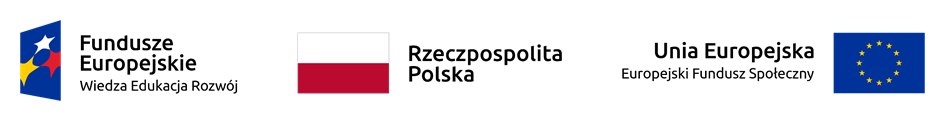 Wyspecjalizowane Centra Niezależnego Życia dla osób z niepełnosprawnością psychospołeczną
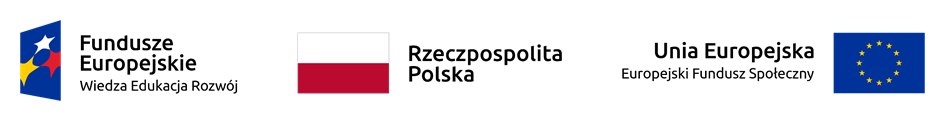 Wyspecjalizowane Centra Niezależnego Życia dla osób z niepełnosprawnością psychospołeczną
Jednym z rodzajów wyspecjalizowanych Centrów Niezależnego Życia są centra dla osób z niepełnosprawnością psychospołeczną.

Wyspecjalizowane Centra Niezależnego Życia dla osób z niepełnosprawnością psychospołeczną mają obowiązek realizowania zadania wsparcia dziennego, które może być poszerzone o kluby samopomocy.

Wsparcie dzienne jest definiowane jako indywidualne lub zespołowe treningi samoobsługi i treningi umiejętności społecznych, polegające na nauce, rozwijaniu lub podtrzymywaniu umiejętności w zakresie czynności dnia codziennego i funkcjonowania w życiu społecznym, w tym podczas pobytu dziennego (art. 2 pkt 9 projektu ustawy). Przewidziany jest specjalny tryb kwalifikowania do wsparcia dziennego.
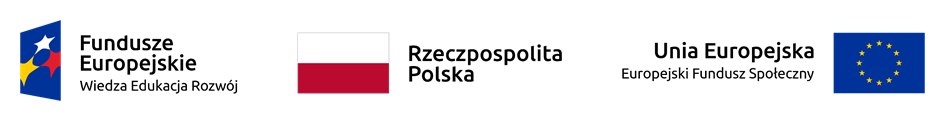 Wyspecjalizowane Centra Niezależnego Życia dla osób z niepełnosprawnością psychospołeczną
Wsparcie dzienne ma w szczególności na celu zwiększanie zaradności i samodzielności życiowej, a także włączenie społeczne.

Osobami uprawnionymi do otrzymania wsparcia dziennego są osoby z niepełnosprawnościami wymagające stałego i intensywnego wsparcia do życia w środowisku rodzinnym i społecznym.

Liczba miejsc wsparcia dziennego w jednym budynku nie może być większa niż 30.

Centrum Niezależnego Życia może prowadzić wsparcie dzienne w kilku budynkach.
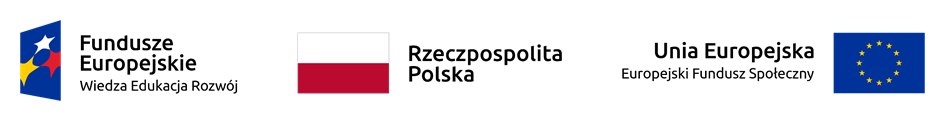 Wyspecjalizowane Centra Niezależnego Życia dla osób z niepełnosprawnością psychospołeczną
Klub samopomocy jest formą wsparcia w nawiązywaniu i utrzymywaniu relacji społecznych oraz działań samopomocowych, których szczegółowy sposób funkcjonowania jest określony w przepisach rozporządzenia. 

Kluby samopomocy są formą zbliżoną do wsparcia dziennego (ale jednak nie stanowiącą wsparcia dziennego!), a przeznaczoną dla osób oczekujących na przyjęcie do wsparcia dziennego, albo byłych uczestników wsparcia dziennego.

Zakres działania klubu samopomocy jest ustalany indywidualnie przez Centrum Niezależnego Życia.

W klubie samopomocy Centrum Niezależnego Życia zatrudnia osoby posiadające kwalifikacje odpowiadające kwalifikacją osób prowadzących wsparcie dzienne.
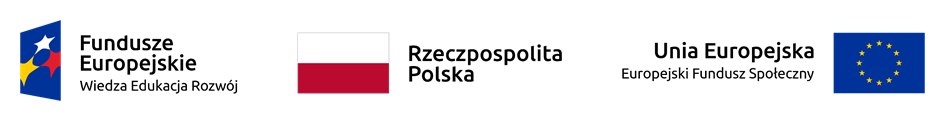 Wyspecjalizowane Centra Niezależnego Życia dla osób z niepełnosprawnością psychospołeczną
Oprócz wsparcia dziennego, które może być poszerzone o kluby samopomocy wyspecjalizowane Centra Niezależnego Życia  co najmniej trzy zadania spośród zadań:

1) organizacja punktów informacyjno-koordynacyjnych;
2) organizacja interwencyjnych miejsc całodobowego pobytu;
3) budowanie kręgów wsparcia;
4) usługa tłumacza PJM/SJM oraz tłumacza-przewodnika SKOGN;
5) usługa instruktora orientacji przestrzennej;
6) koordynacja rehabilitacji zintegrowanej;
7) organizacja punktów nieodpłatnego poradnictwa prawnego dla osób z niepełnosprawnościami i ich rodzin.
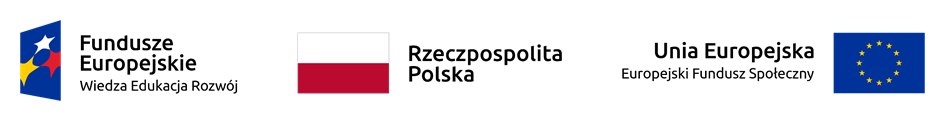 Umieszczanie osób z niepełnosprawnością psychospołeczną w szpitalu psychiatrycznym bez ich zgody
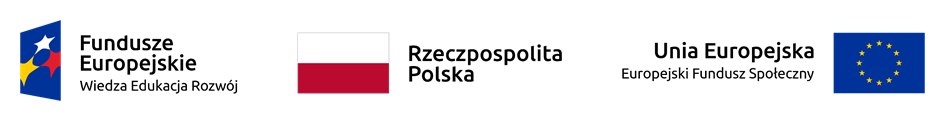 Umieszczanie osób z niepełnosprawnością psychospołeczną w szpitalu psychiatrycznym bez ich zgody
Ma nastąpić znaczące ograniczenie systemu przymusowego umieszczania w szpitalu psychiatrycznym polegające na niezwłocznym derogowaniu art. 29 ustawy o ochronie zdrowia psychicznego, przewidującego tryb wnioskowy przymusowego umieszczania w szpitalu psychiatrycznym.

Przepis art. 29 ust. 1 u.o.z.p. zawierający wnioskowy tryb przymusowego umieszczenia w szpitalu psychiatrycznym w zasadzie opiera się na czysto medycznych przesłankach hospitalizacji osób chorych psychicznie bez zgody. 

To niepełnosprawność psychiczna jest zasadniczą podstawą pozbawienia wolności w szpitalu psychiatrycznym, a dodatkowe przesłanki medyczne jedynie tę podstawę doprecyzowują. 

W myśl art. 14 ust. 1 pkt b Konwencji o prawach osób z niepełnosprawnościami jest to zakazane.
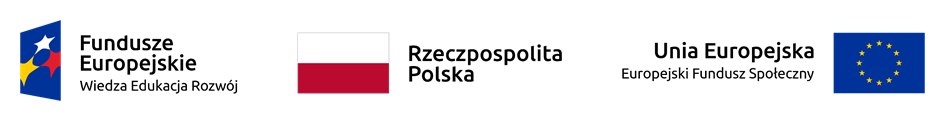 Stosowanie przymusu bezpośredniego wobec osób z niepełnosprawnością psychospołeczną
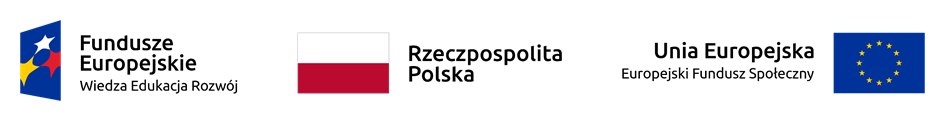 Stosowanie przymusu bezpośredniego wobec osób z niepełnosprawnością psychospołeczną
art. 18e ust. 5  - aktualne brzmienie„Dane utrwalone za pomocą urządzeń monitorujących mogą być przetwarzane wyłącznie przez osoby posiadające pisemne upoważnienie wydane przez administratora danych, w szczególności sędziów oraz Rzeczników Praw Pacjenta Szpitala Psychiatrycznego, w celu realizacji zadań określonych w ustawie. Osoby posiadające pisemne upoważnienie są zobowiązane do zachowania tych danych w tajemnicy”.

art. 18e ust. 5  - proponowana zmiana – modyfikacja brzmienia:„Dane są przetwarzane wyłącznie przez osoby posiadające pisemne upoważnienie wydane przez administratora danych. Osoby posiadające pisemne upoważnienie są zobowiązane do zachowania tych danych w tajemnicy”.
Wprowadzenie nowego art. 18e ust. 5a o następującym brzmieniu:„Sędziom oraz Rzecznikom Praw Pacjenta Szpitala Psychiatrycznego udostępnia się dane utrwalone za pomocą urządzeń monitorujących na ich żądanie w celu realizacji zadań określonych w ustawie”.
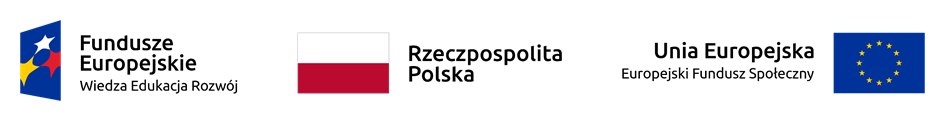 Zmiany w Kodeksie karnym wykonawczym
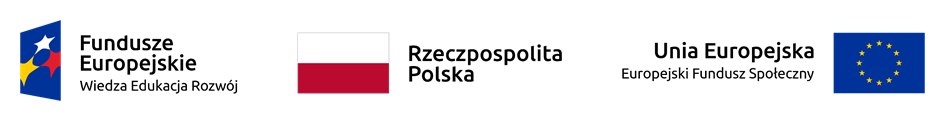 Zmiany w Kodeksie karnym wykonawczym
W projekcie zmian innych ustaw przewidziano zmianę brzmienia punktu 3 w ustępie 3 w art. 88 k.k.w. w ten sposób, że dotyczy on osób skazanych za przestępstwa z art. 197–203 k.k., a nie wszystkich osób z niepełnosprawnością psychospołeczną (verba legis: z niepsychotycznymi zaburzeniami psychicznymi).

Zgodnie z art. 88 ust. 3 k.k.w. skazanego z niepsychotycznymi zaburzeniami psychicznymi, w tym skazanego za przestępstwo z art. 197–203 k.k., popełnione w związku z zaburzeniami preferencji seksualnych a także osoby upośledzone umysłowo osadza się zawsze w zakładzie karnym typu zamkniętego.  Osoby z niepełnosprawnościami psychospołecznymi i niepełnosprawnością intelektualną są w tym przypadku traktowane znacząco odmiennie i gorzej niż inne osoby. Jest to przepis dyskryminacyjny, sprzeczny z art. 15 Konwencji, ale również art. 5 Konwencji (zakaz dyskryminacji) i art. 12 Konwencji (równość wobec prawa).
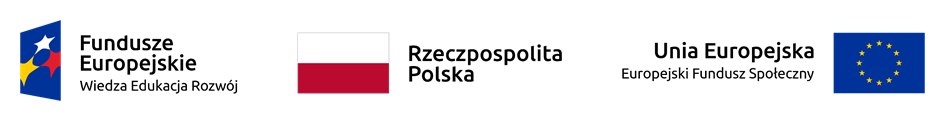 Zmiany w Kodeksie karnym wykonawczym
Zaproponowano zmianę art. 96 § 1 i 2  Kodeksu karnego wykonawczego w ten sposób, aby wymagane było uzyskanie zgody osoby z niepełnosprawnością psychospołeczną (verba legis: niepsychotycznymi zaburzeniami psychicznymi) na stosowanie do niej terapeutycznego systemu wykonywania kary na zasadzie równego traktowania wszystkich. 

Aktualnie, w przypadku skazanych z niepełnosprawnościami psychospołecznymi (zgodnie z ustawą „niepsychotycznymi zaburzeniami psychicznymi”) oraz z niepełnosprawnością intelektualną (zgodnie z ustawą „upośledzonych umysłowo”)  do odbywania kary w systemie terapeutycznym nie jest wymagana ich zgoda. 

W doktrynie prawa wskazuje się, że jest to związane ze specyfiką dysfunkcji, którymi są oni dotknięci. Zgoda jest jednak niezbędna do podejmowania wobec nich jakichkolwiek oddziaływań leczniczych bądź rehabilitacyjnych.
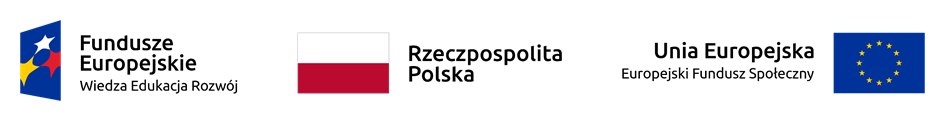 DZIĘKUJĘ ZA UWAGĘ!
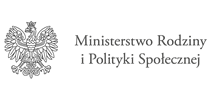 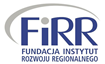 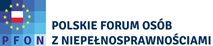 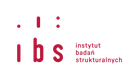 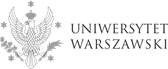 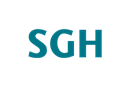